Research 1 Template
Divide your topic into 3-4 subtopics
Use 1-2 slides per topic
Use the notes section for sentences explaining the slide as if you are presenting it.
Subject
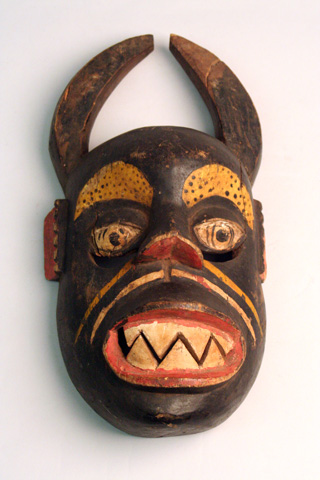 Phrases
Only
Please
No sentences
[Speaker Notes: Write your notes in sentences. Use this section for your facts.]
Nigerian culture--Food
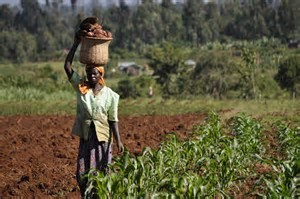 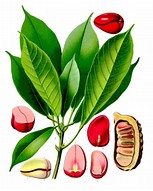 Kola Nuts
Palm Oil
Yam/ Sweet potato
Grasshoppers
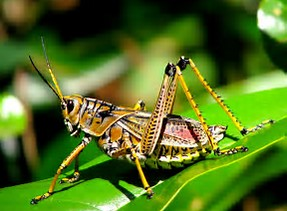 [Speaker Notes: The Ibo are primarily farmers. They grow yams and tend the kola plants and palm trees.]
Topic—Using quotes
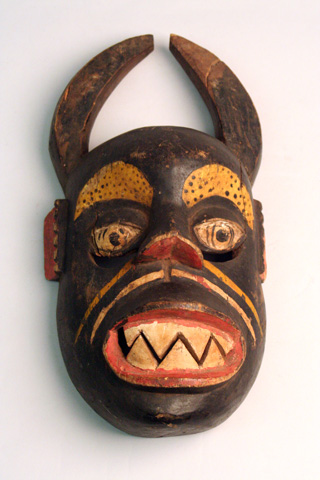 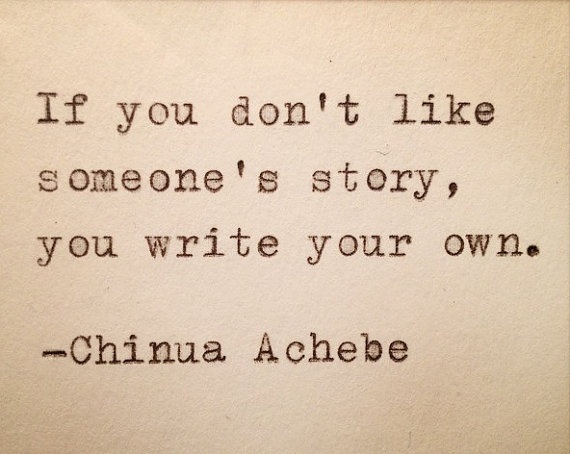 [Speaker Notes: Comment on the importance of the quote in the notes section. Use complete sentences.]